02.04.2019
Page 1
‘Project Title: “Promoting Stability in Nigeria's Northeast”
Project Update, Lesson Learnt, Successes and Challenges.  Duration: 01/12/2016 – 31/12/2018 (24 months) extended to March 2019Geographical Scope: Northeast Nigeria, Adamawa and Borno  States
02.04.2019
Page 3
Project Components
1. Armed Violence Reduction (AVR)
Livelihood Youth Engagement
Dialogue Engagement
Community Safety 	
Conflict Management

2. Livelihood
Small Home Gardening Assistance Packages
Entrepreneurship Training Workshops and Small Grants
Multi-purpose Cash Grants for Extremely Vulnerable Individuals
Cash for Work for Youth
Trade-specific Training Workshops
02.04.2019
Page 4
Project Objectives
Obj.1. To improve community resilience and socio-economic recovery of 4,100 people by providing support to IDPs and host communities to better meet their basic needs and cope with future shocks (Livelihood).

Obj.2. To empower at risk youth by strengthening young IDPs' skills and preference for peaceful and constructive behaviour, resilience to negative influences and providing access to alternative, legitimate livelihood opportunities (AVR).

Obj.3. To enhance community safety and conflict mediation capacities by developing IDP and host communities abilities to implement their own community safety plans and to call on a network of community-based conflict mediators to resolve disputes peacefully (AVR).
Breakdown of Targets and Achievements (Livelihood)
Breakdown of Targets and Achievements (AVR)
02.04.2019
Forfatter/Titel? - Skrives ind i sidehoved/sidefod
Program Challenges – Livelihood
Page 7
Program Challenges - AVR
02.04.2019
Page 9
Program Achievements - Livelihood
450 women supported with agricultural production training and kits.
250 women trained on business management.
249 women received business grants.
304 extremely vulnerable individuals supported with cash grants for  4 months.
187 Youth provided with Cash for Work for 5 months.
150 youth trained on business management.
141 youth received business grants.
02.04.2019
Page 10
Program Achievements - AVR
Training of 44 civil society organizations on conflict management and dialogue facilitation techniques has contributed to resolving some of the herder-farmer conflicts in Adamawa state.
There is increased demand for the capacity development of youth on peacebuilding and establishment of peace-clubs in schools.
There is growing awareness on the importance of community-focused policing (thereby contributing to security sector reform).
There are improved levels of trust-based relationships between government security providers and community members e.g., the establishment of a communication network to share security-related information.
An improved sense of collaboration, acceptance and joint sense of responsibility between members of local safety organizations and hunter groups.
02.04.2019
Page 11
Lessons Learnt
Engaging government ministries in program development provides an opportunity to maximize resources and provides additional validation of the program’s legitimacy and potential to beneficiaries.

Programming needs to allow for beneficiary feedback and beneficiary-led modifications as much as possible. This was highlighted in beneficiaries wanting to move from poultry to egg production and the program being flexible enough to facilitate this.

Ensuring participation from groups including at-risk youth, women and the elderly requires community level advocacy measures throughout the life of the project – not just in the planning stages.
Thank You!
02.04.2019
Page 12
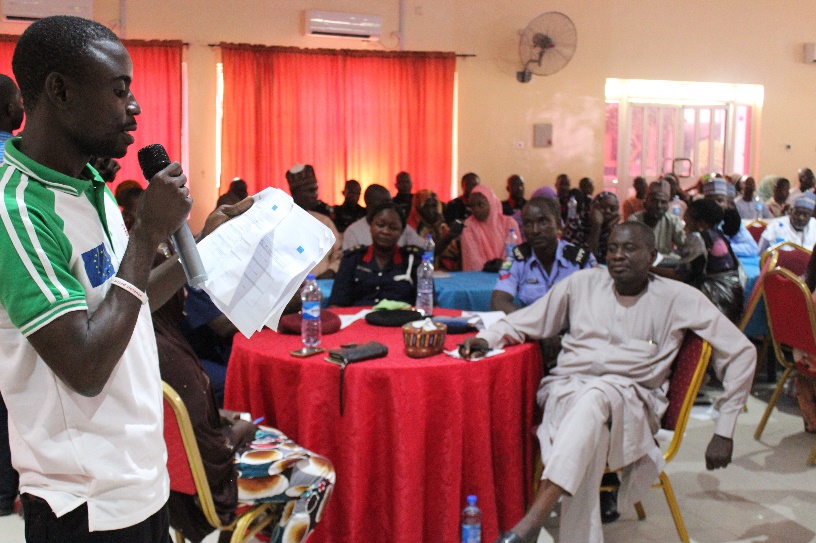 Youth presenting Community Safety Action Plans at state level during CSP workshop in Auno Community, Maiduguri LGA, Borno State.